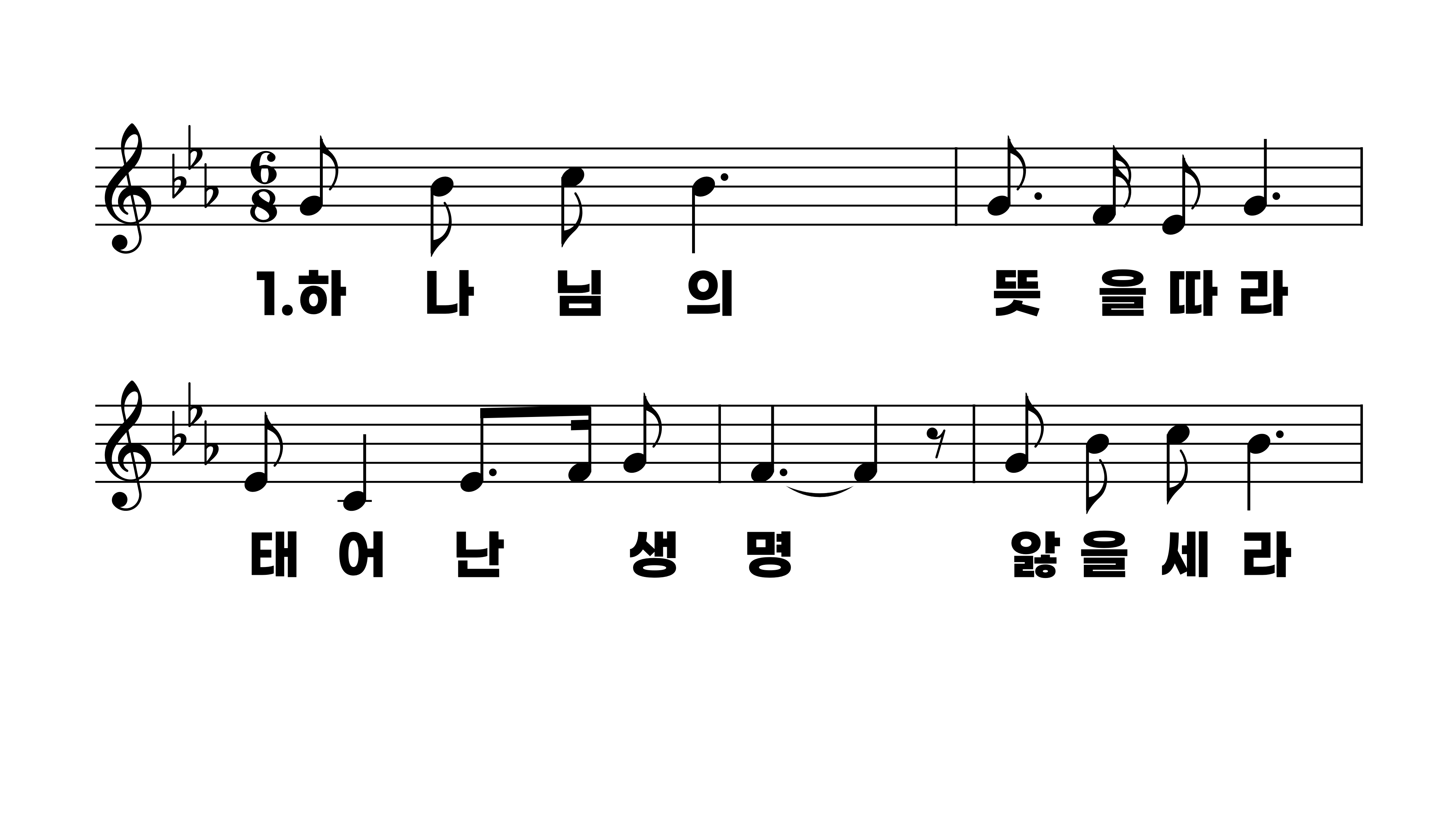 576장 하나님의 뜻을 따라
1.하나님의뜻
2.잘자라서이
3.나를위해고
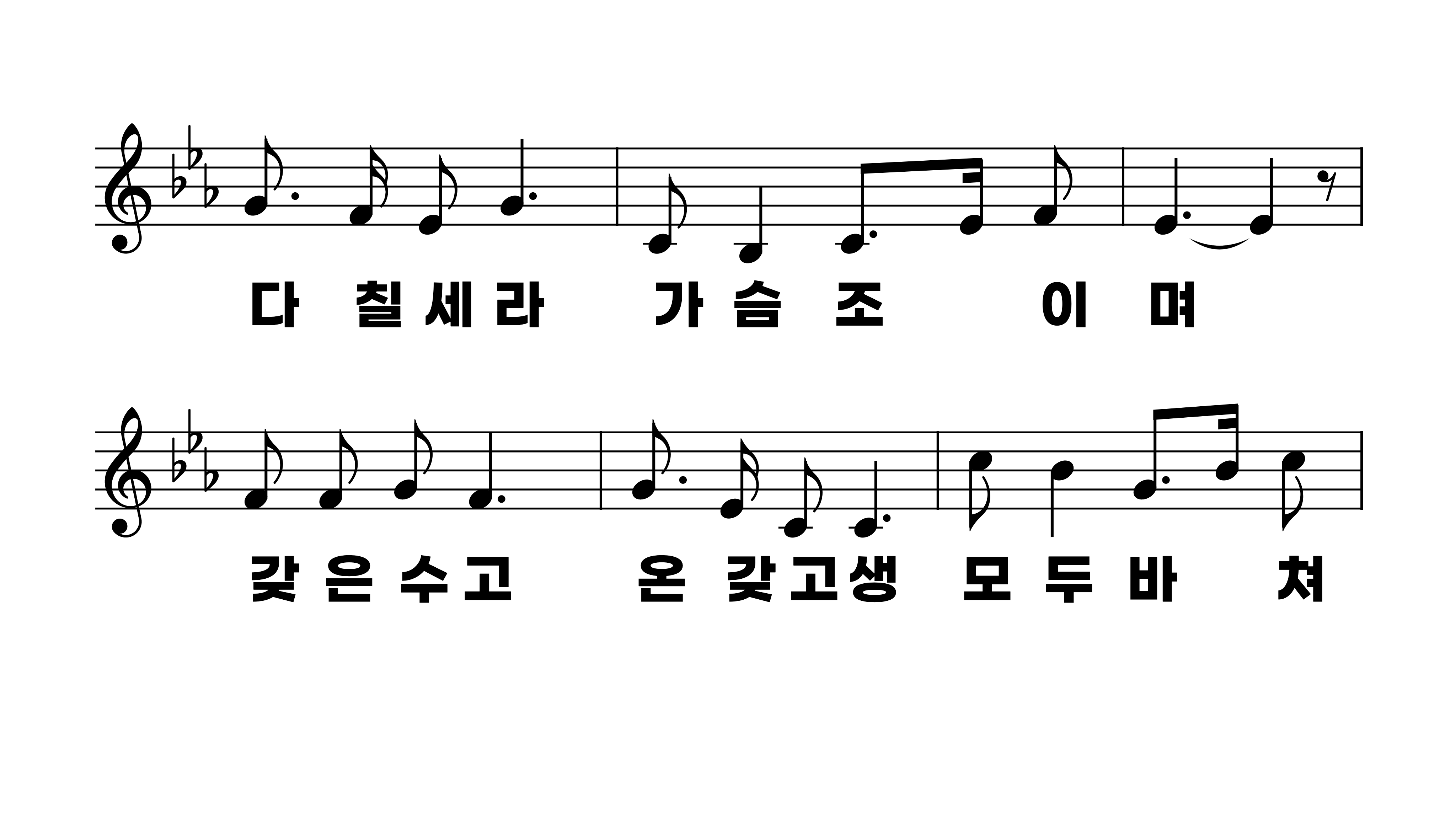 576장 하나님의 뜻을 따라
1.하나님의뜻
2.잘자라서이
3.나를위해고
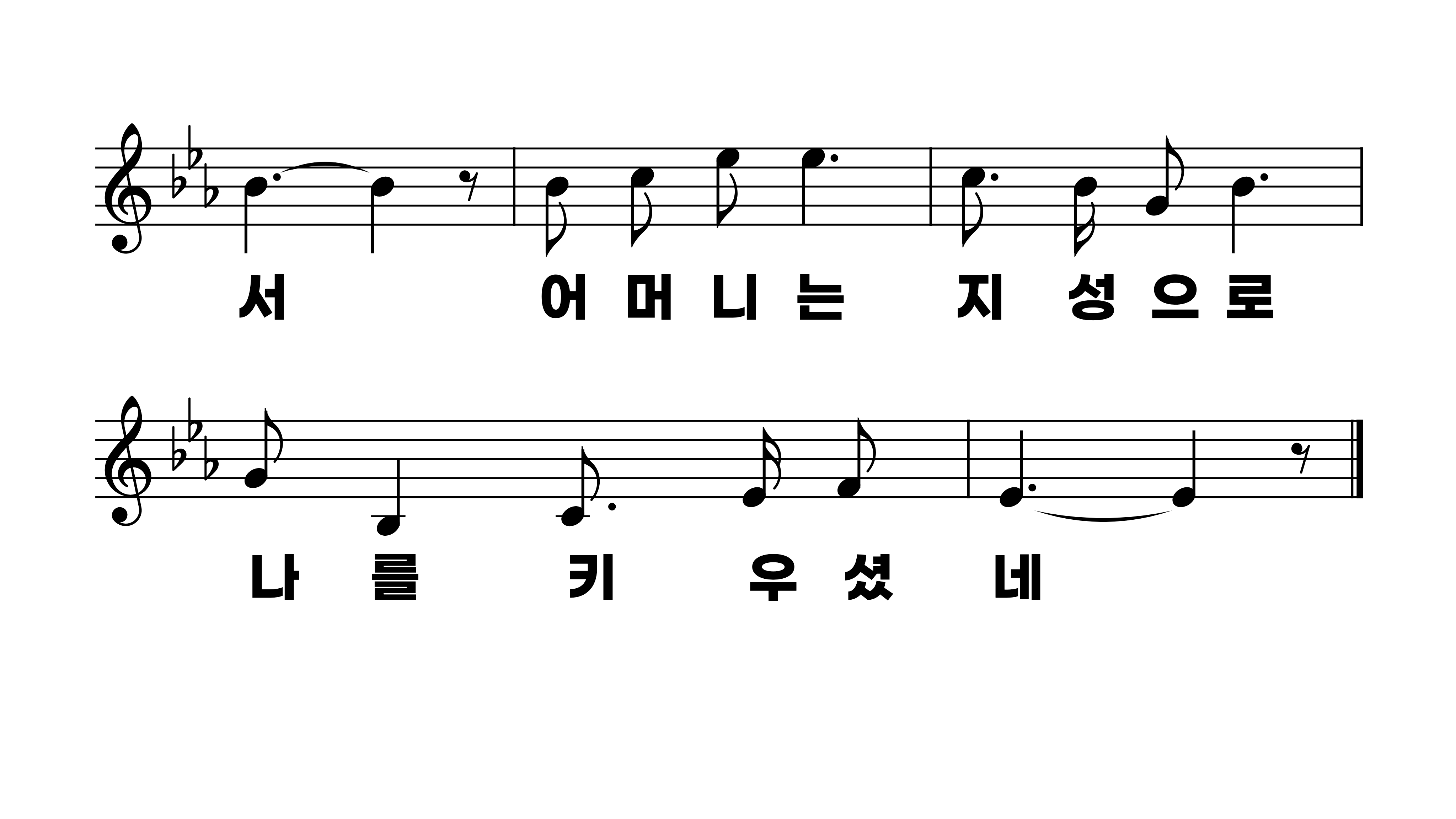 576장 하나님의 뜻을 따라
1.하나님의뜻
2.잘자라서이
3.나를위해고
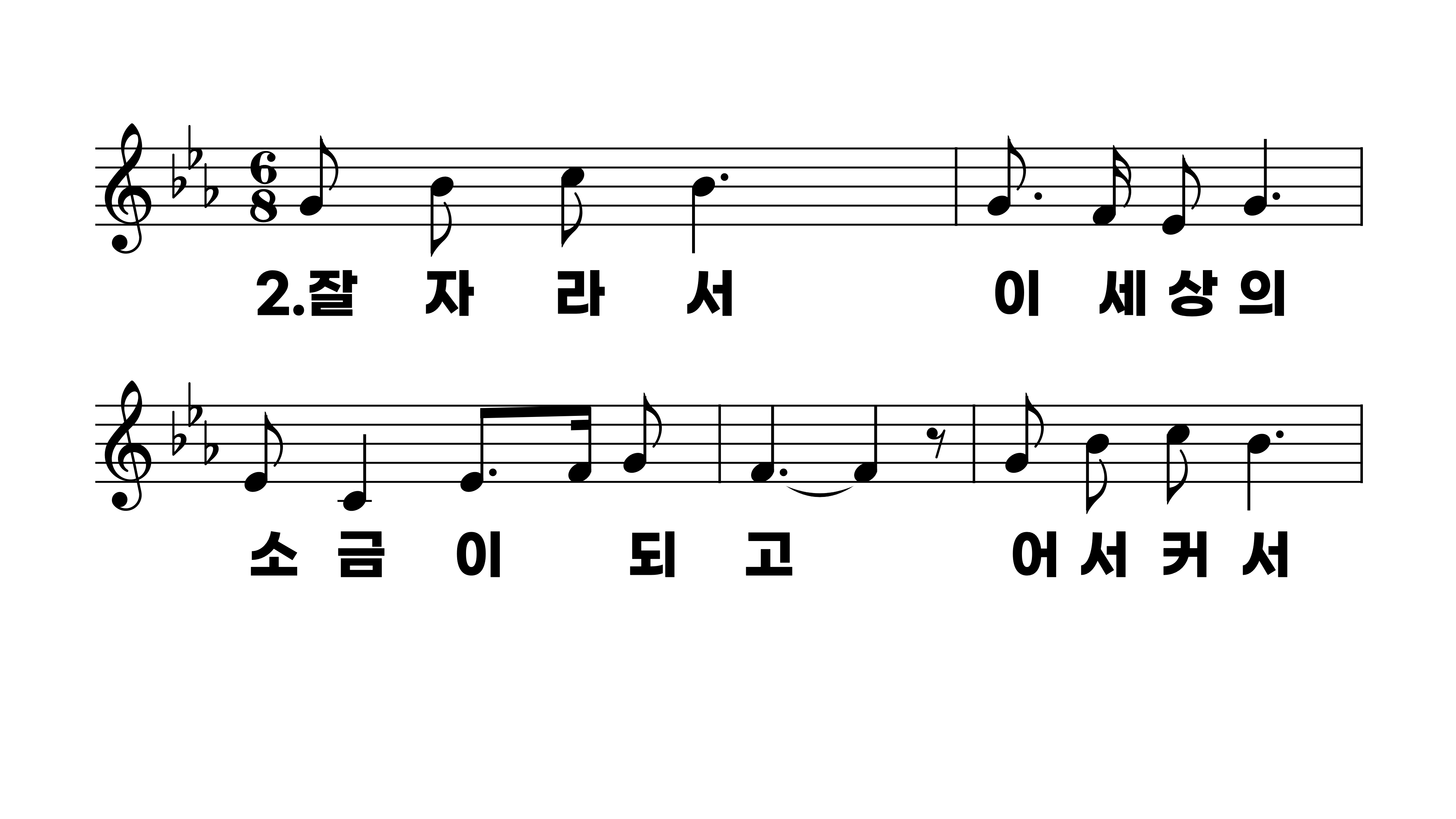 576장 하나님의 뜻을 따라
1.하나님의뜻
2.잘자라서이
3.나를위해고
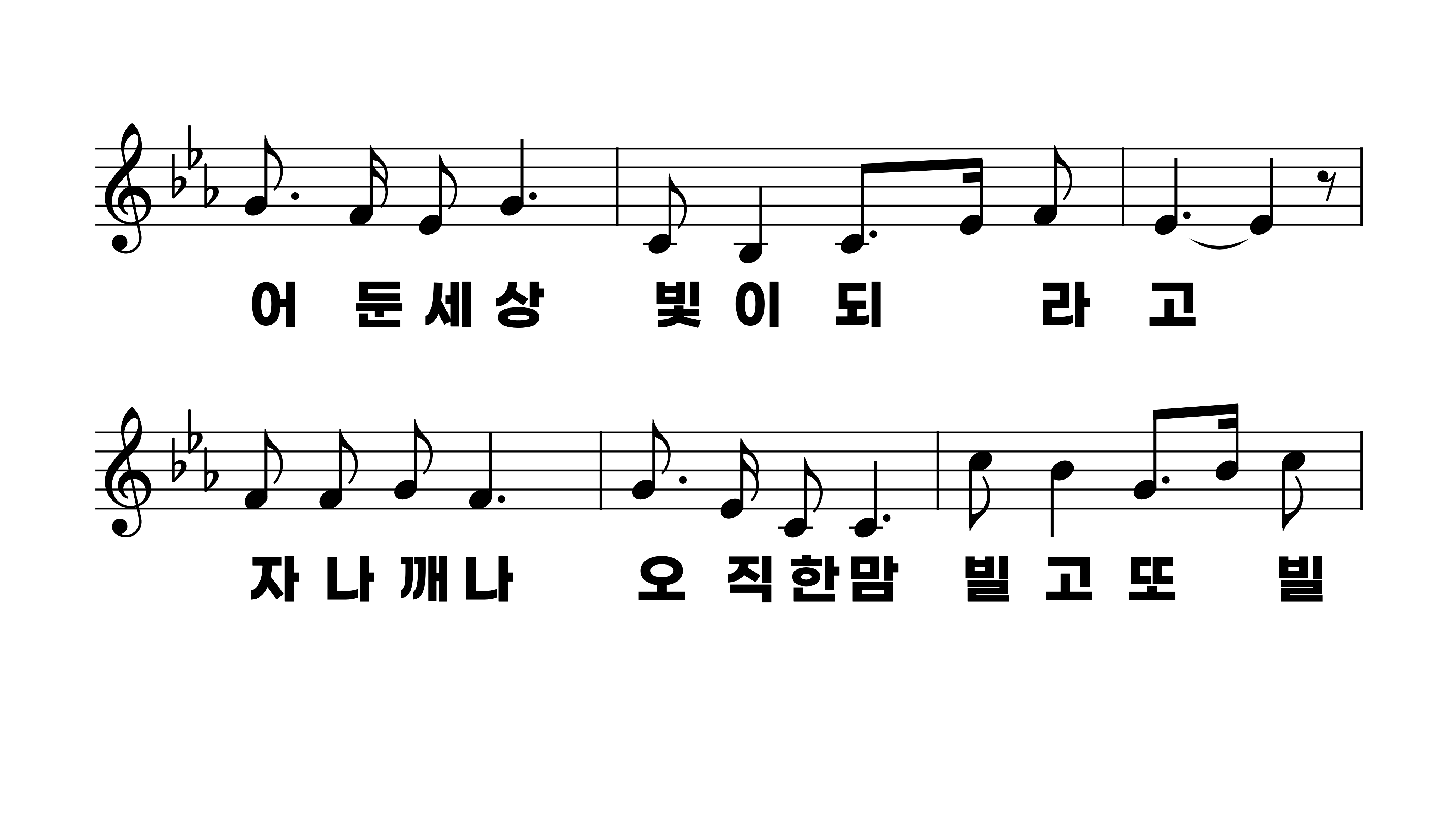 576장 하나님의 뜻을 따라
1.하나님의뜻
2.잘자라서이
3.나를위해고
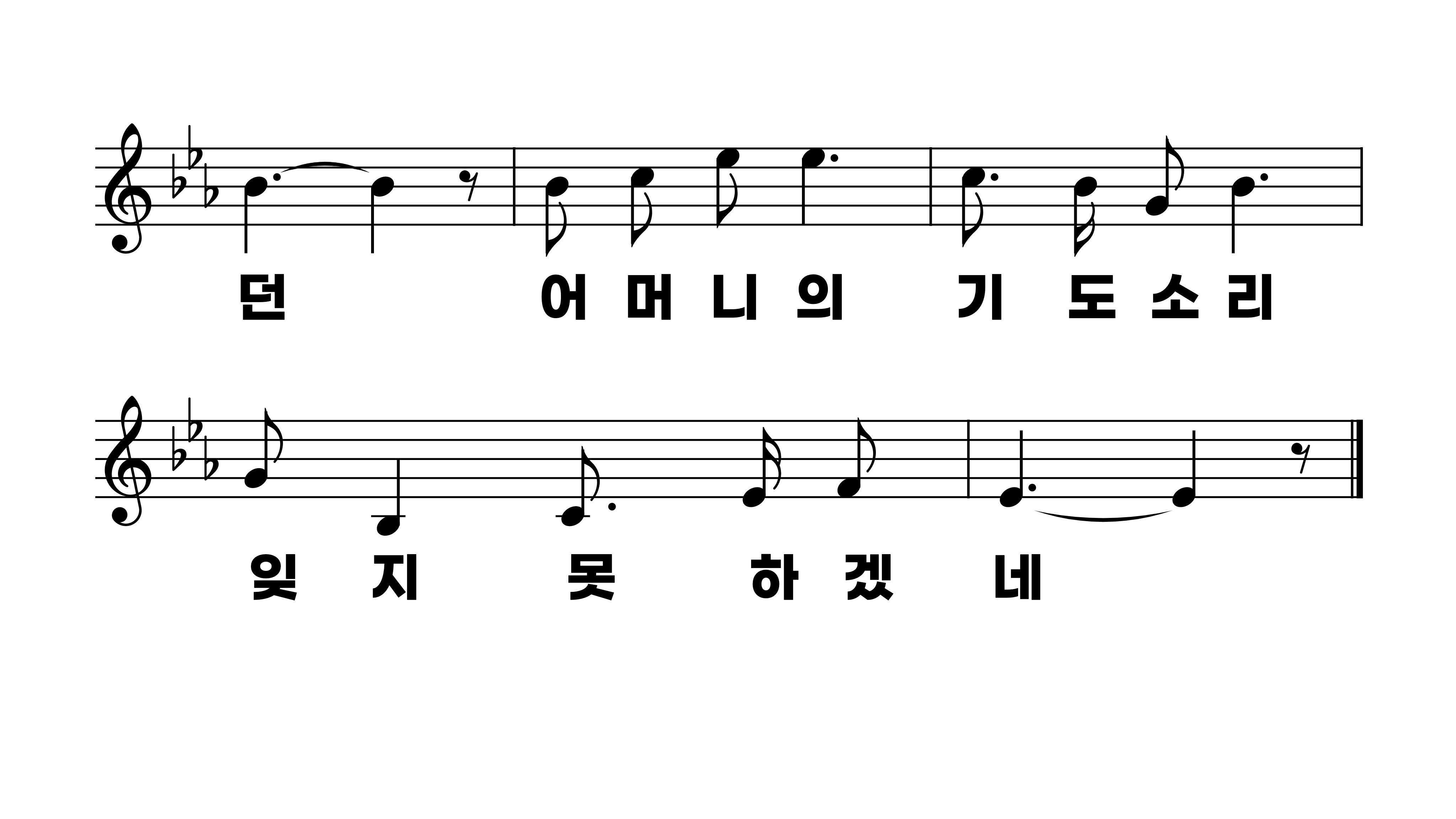 576장 하나님의 뜻을 따라
1.하나님의뜻
2.잘자라서이
3.나를위해고
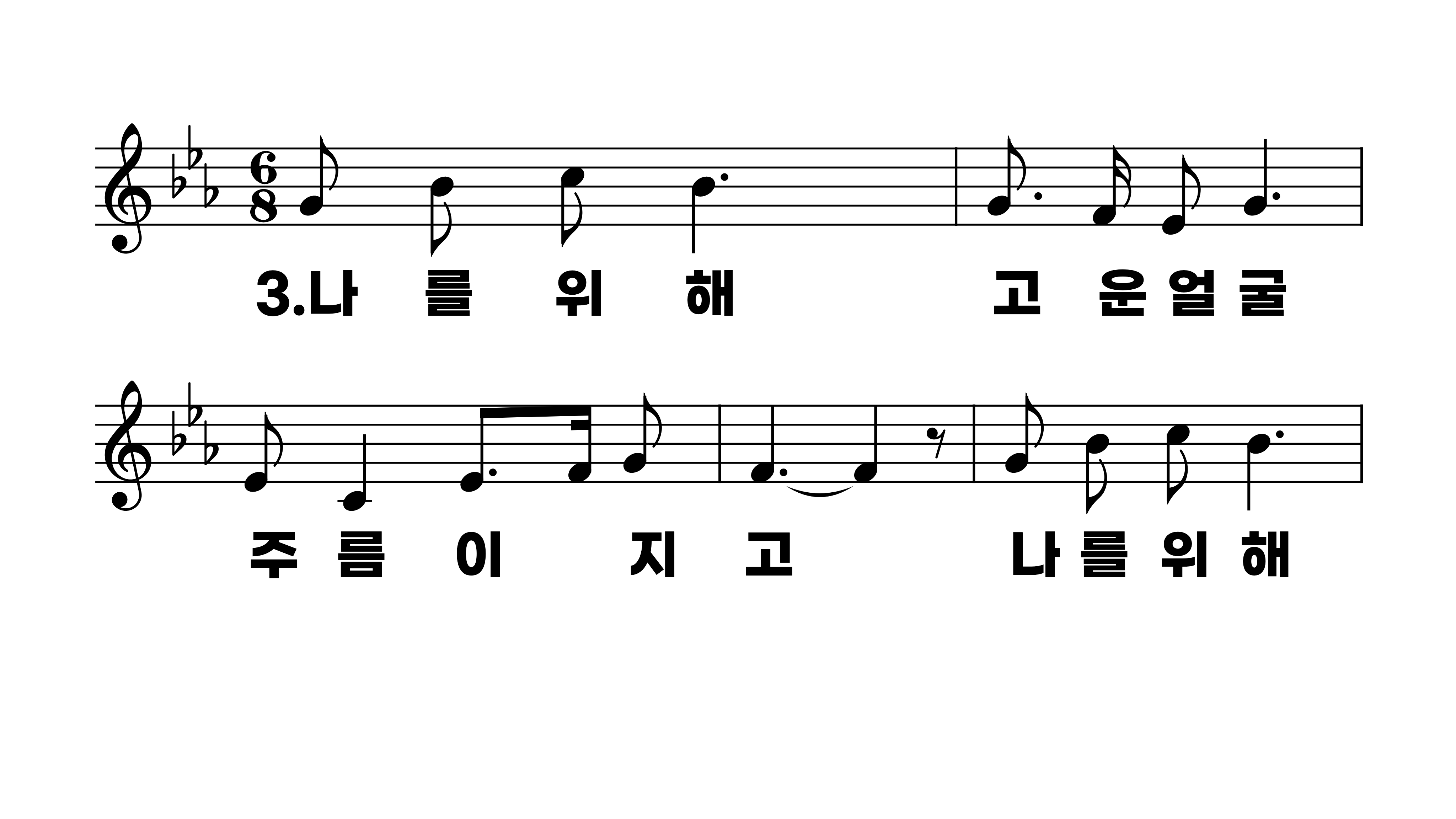 576장 하나님의 뜻을 따라
1.하나님의뜻
2.잘자라서이
3.나를위해고
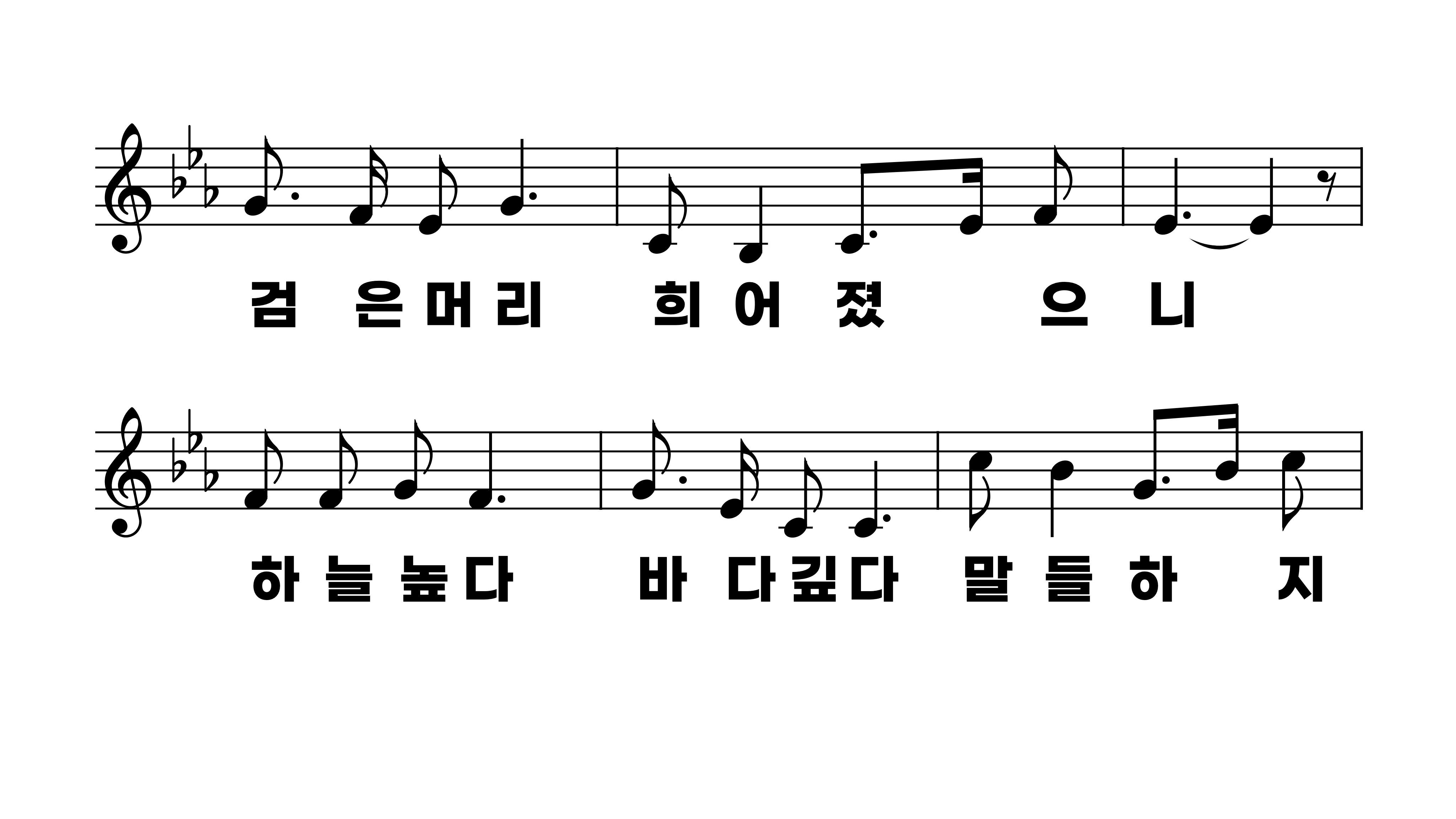 576장 하나님의 뜻을 따라
1.하나님의뜻
2.잘자라서이
3.나를위해고
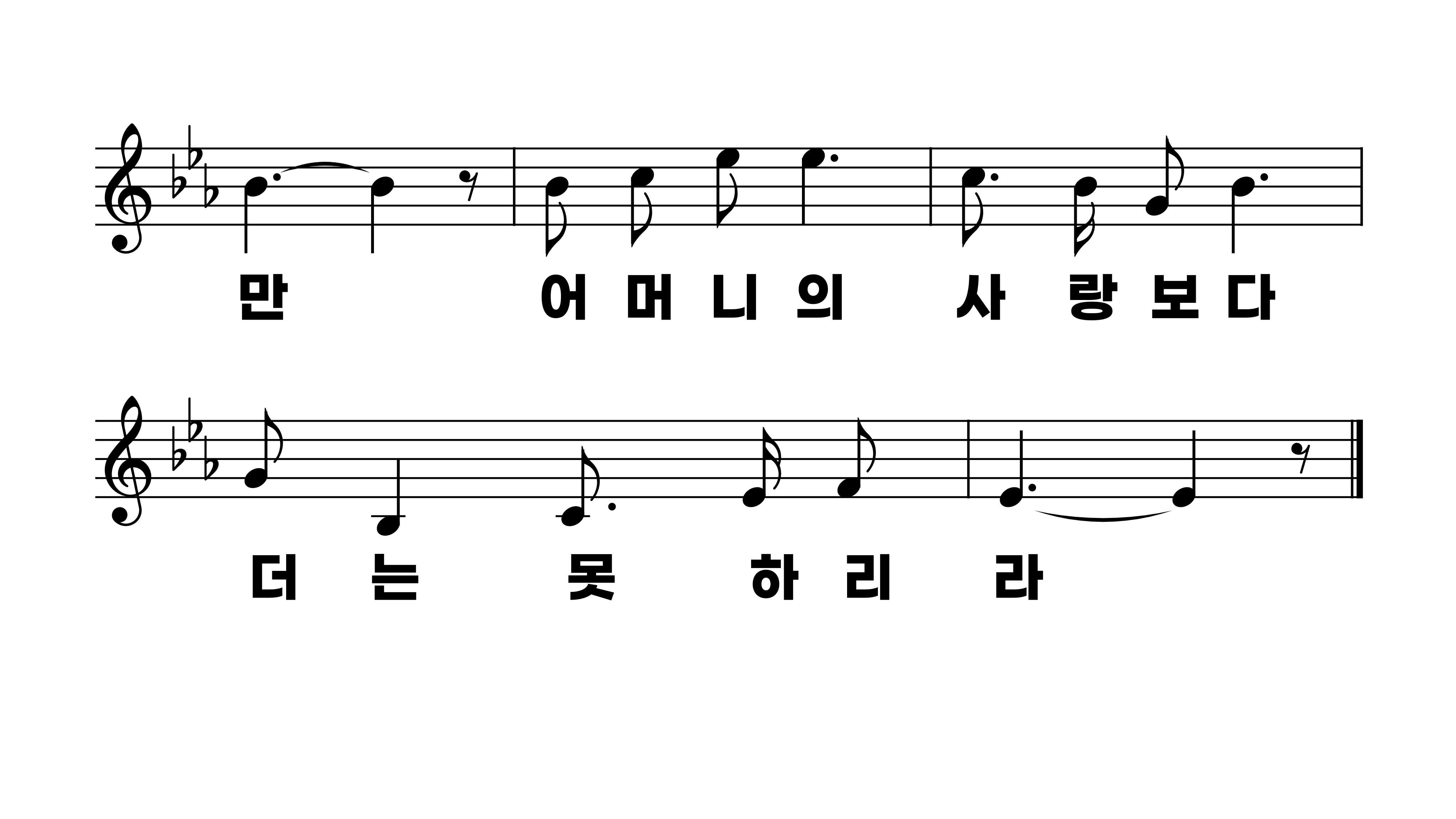 576장 하나님의 뜻을 따라
1.하나님의뜻
2.잘자라서이
3.나를위해고